Introduction: employer resources
Retirement Benefits Training
Fiscal year 2024
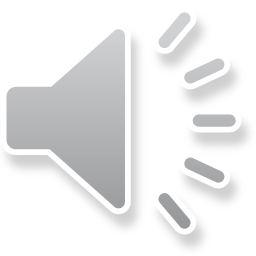 Covered Employer Procedures Manual
In-depth resource to assist employers in administering PEBA retirement benefits.
View the Covered Employer Procedures Manual.
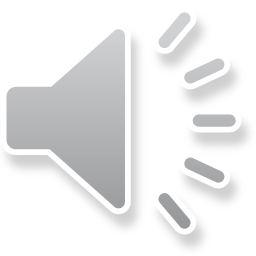 2
Electronic Employer Services (EES)
Secure, online website required for all employers to view and submit retirement information. 
View employee retirement account information.
Certify terminations and final payroll information for employees. 
Update employer contact information.
View quarterly reporting errors.
Review PEBA-generated reports and documents.
Upload certain employer and member documents.
View EES document upload feature resource.
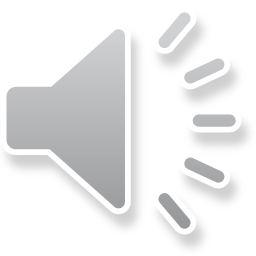 3
Electronic Employer Services (EES)
For employers who do not report payroll through South Carolina Enterprise Information System (SCEIS):
Initiate retirement plan enrollments.
Submit retiree return-to-work dates.
Upload payroll data.
Prepare monthly, quarterly contribution reports for PEBA.
Set up, maintain bank accounts for payment processing.
Submit payments for monthly and quarterly deposits and installment service purchase payroll deductions.
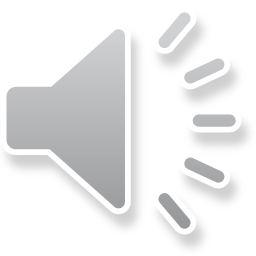 4
How to access EES
Keep forms on file and current: 
Electronic Employer Services (EES) Employer Confidentiality Agreement (Form 6503); and 
Electronic Employer Services (EES) Authorizing Contact Designation/Agreement (Form 6504).
Upload revised forms in EES.
All EES users:
Upload EES Designated Agent Confidentiality Agreement (Form 6505).
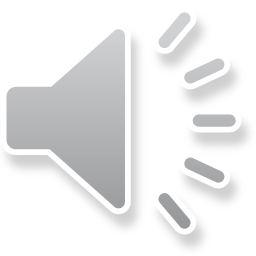 5
EES user credentials
Each user receives:
User ID; and
Password.
For assistance with access, email EESsupport@peba.sc.gov.
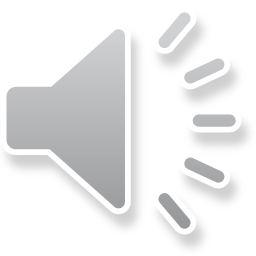 6
EES recertification
To ensure the privacy and security of confidential retirement information available through EES, users must confirm their EES user information.
The authorizing contact for each entity must confirm registered users’ access and permission levels. If not already completed, log in to EES to begin.
If you have questions related to EES recertification, please contact your Employer Reporting representative.
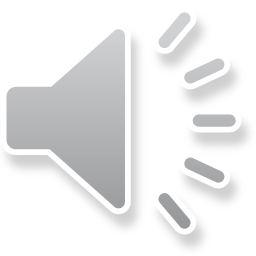 7
Employer support
Employer Services.
Request a one-on-one meeting at www.peba.sc.gov/request-employer-services.
Email EmployerServices@peba.sc.gov for training and feedback.
Retirement benefits support menu.
peba.sc.gov/employers. 
Within EES, select EES Assistance for assigned Member Account Services contact.
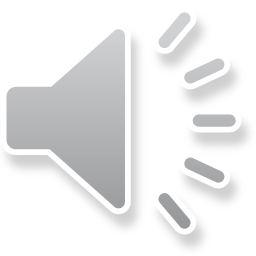 8
Employer support
Employer Support Line through Customer Service:
Select Option 6.
PEBA Update e-newsletter.
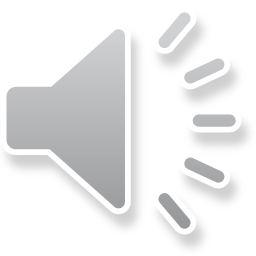 9
How to support your employees
Encourage employees to take responsibility for their benefits and remain engaged throughout their career. 
Employer checklists at peba.sc.gov/publications. 
Promote PEBA’s online resources, including member flyers, handbooks and presentations.
Encourage employees to sign up for Member Access.
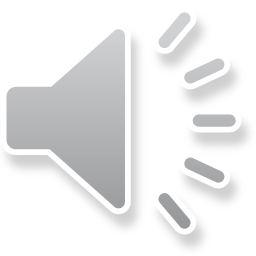 10
11